«Человек есть то, что он ест!»
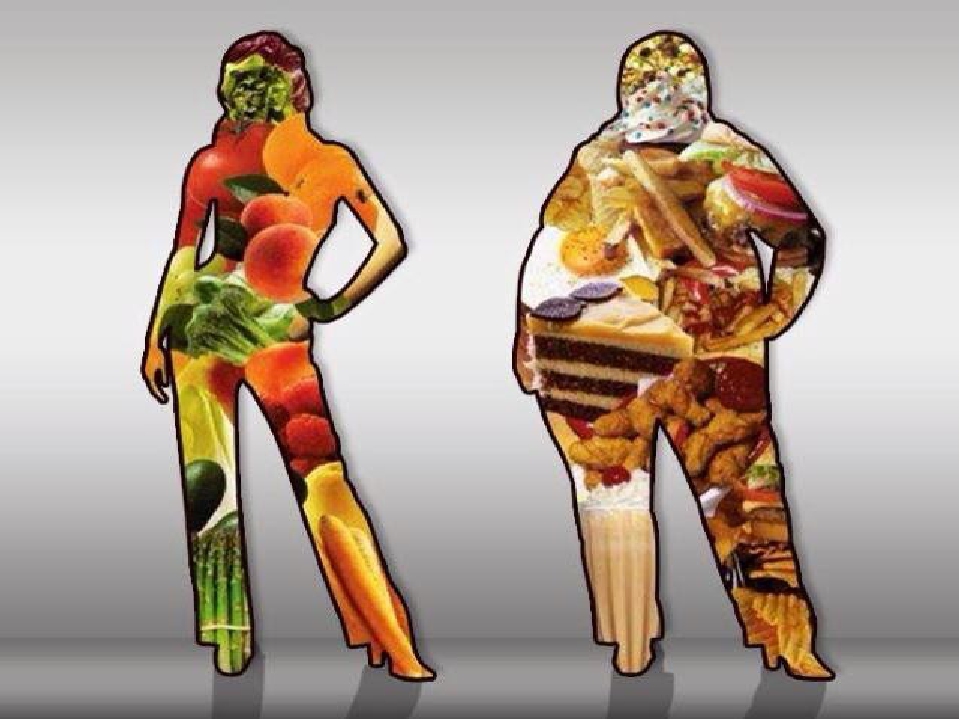 Питание – один из неотъемлемых факторов жизни.

Пищевые вещества практически полностью
определяют физическую и умственную
работоспособность. Здоровье человека в
значительной степени зависит от пищевого
статуса.
Принципы рационального питания
1. Полное удовлетворение энергетических потребностей организма.  
2. Поступление в достаточном количестве в организм витаминов, микроэлементов, питательных веществ.
3. Сбалансированность питания (адекватное соотношение белков, жиров, углеводов, витаминов, микроэлементов в зависимости от пола, возраста, индивидуальных особенностей).
4. Правильный режим питания, соответствующий возрасту.
5. Жидкость – не менее 1,5 литров.
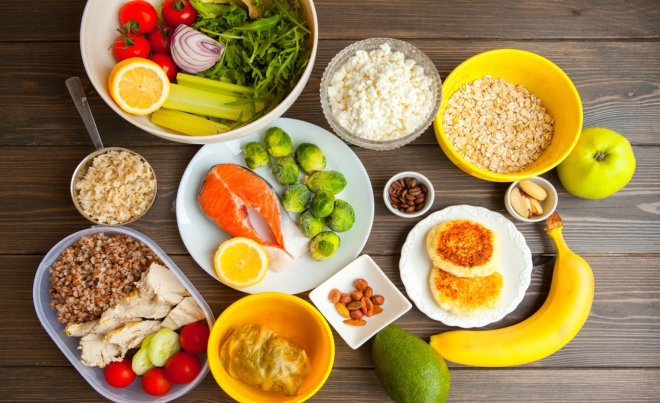 Калорийность рациона школьника
Калорийность – это энергетическая ценность
продуктов питания  

            *7-10 лет  - 2400 ккал, 
                   *10-14 лет - 2500 ккал,  
                       *14-17 лет - 2600-3000 ккал.

 !!! если вы занимаетесь спортом, то должны получать на 300-500 ккал больше.
Задание 1
Вычислите сколько калорий вы должны съесть
на завтрак, обед и ужин.

Формула 
Число(суточная калорийность) / 100 х на % 
(положенный от суточной калорийности)
Задание 2.
Выберите продукты подходящие для полезного
завтрака по калориям.
Геркулесовая каша             Биг-Маг                           Йогур
             
            355ккал.                                                                 87ккал.        
                                                257 ккал.  

         Яйцо                                   Яблоко 
                                                          200гр.      Яблочный сок 200гр.                   
      157 ккал.                                                          92 ккал.
                                                    94ккал.
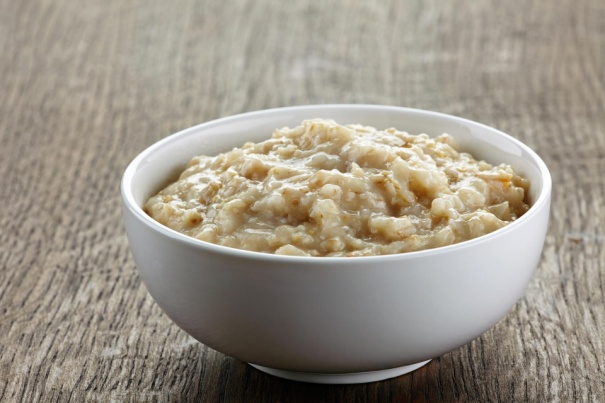 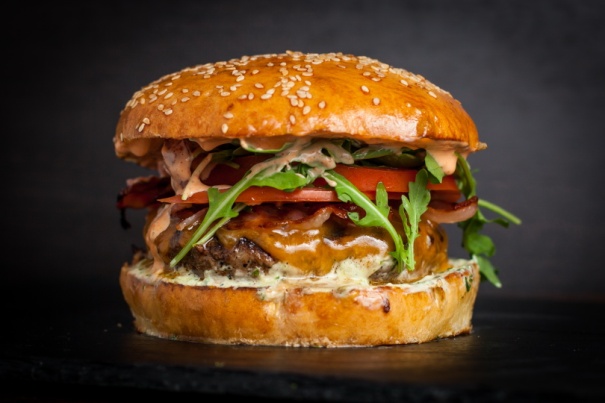 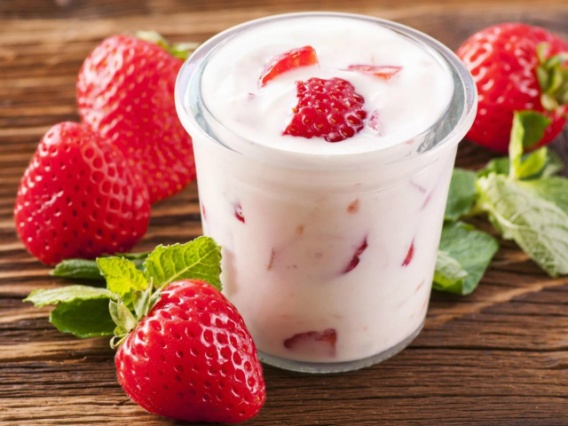 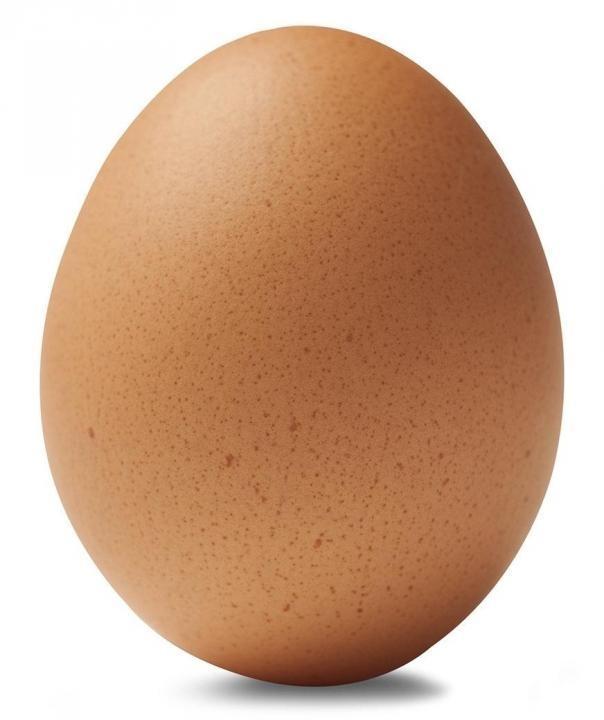 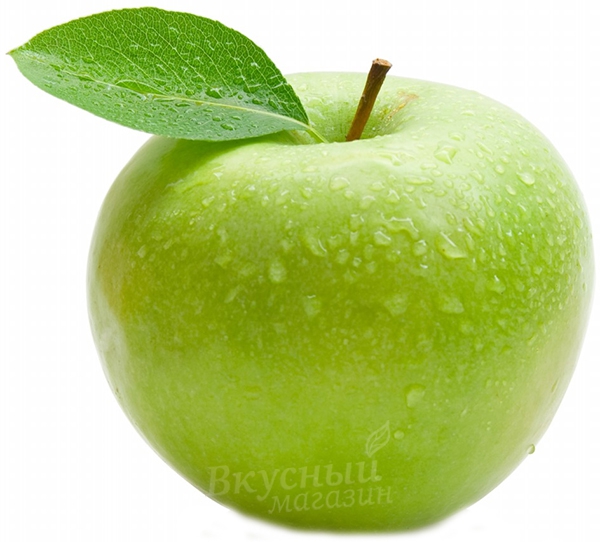 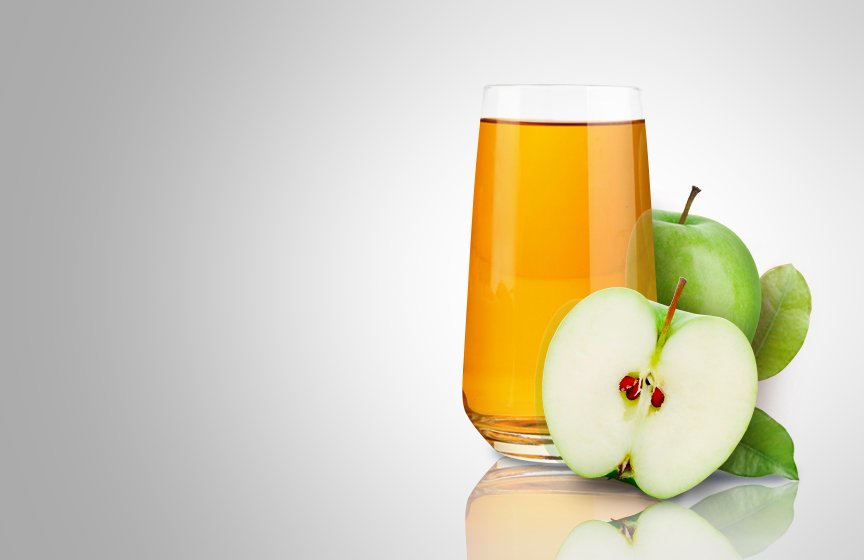 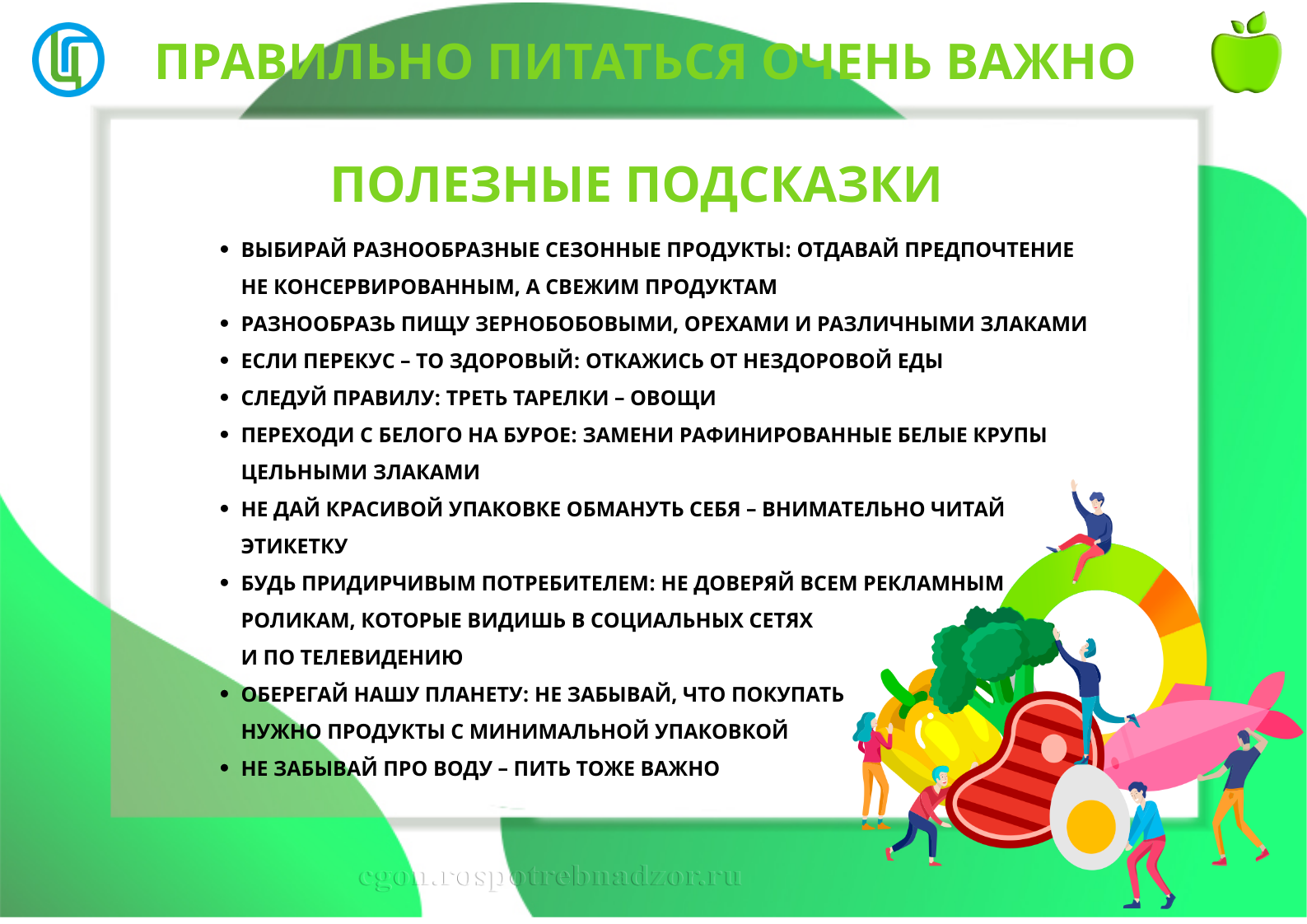